Fig. 2 Spring and summer attendance at licks by elk (Cervus elaphus), moose (Alces alces), Stone's sheep (Ovis dalli ...
J Mammal, Volume 89, Issue 4, 15 August 2008, Pages 1041–1050, https://doi.org/10.1644/07-MAMM-A-345.1
The content of this slide may be subject to copyright: please see the slide notes for details.
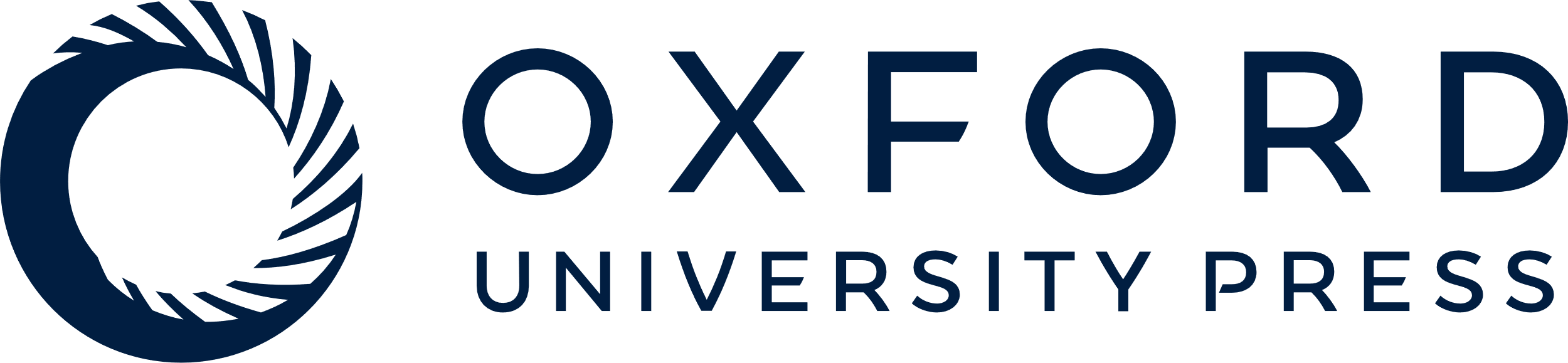 [Speaker Notes: Fig. 2 Spring and summer attendance at licks by elk (Cervus elaphus), moose (Alces alces), Stone's sheep (Ovis dalli stonei), and mountain goats (Oreamnos americanus) in the Tuchodi watershed, northern British Columbia, Canada. Attendance was indexed by the highest number of individuals observed at 1 scan (mean ± 1 SE). Numbers are 6-h observation shifts grouped from consecutive days. No significant differences in attendance were observed between sexes for Stone's sheep or mountain goats.


Unless provided in the caption above, the following copyright applies to the content of this slide: © 2008 American Society of Mammalogists]